LA IDENTIDAD EN LA LITERATURA HISPÁNICA: Miguel de Unamuno y varias  obras de literatura chicana.
Por: Carolina Orozco Alonzo y Ramón García 
Asesor: Donaldo Urioste
La primera parte de este proyecto analiza tres de las obras cortas del escritor español Miguel de Unamuno, más varias obras de literatura chicana. Las obras seleccionadas de Miguel de Unamuno son: La novela de Don Sandalio, jugador de ajedrez (1930), Un pobre hombre rico o el sentimiento cómico de la vida, y San Manuel Bueno, mártir (1930). En cada una de las tres obras de Unamuno sobresale el personaje que está en busca de la identidad y se enfrenta a diferentes situaciones en su vida para lograr encontrar esa anhelada identidad que le dará sentido a esta. Dicho eso, la primera parte este proyecto habla de cómo se presenta el problema de identidad en el personaje principal de estas obras.  Presenta un resumen detallado de lo que trata cada una de las tres obras y después aplica la definición de identidad, de acuerdo a Unamuno, a cada una de las tres obras.
¿Por qué escogí este tema?

Decidí escribir mi tesis sobre Miguel de Unamuno porque hace dos semestres tomé una clase de literatura y escuché por primera vez de este escritor. En esta clase leí su obra de San Manuel bueno, mártir y llegó a causar un revuelo en mí. Yo soy católica y después de leer su obra llegaron a mí muchas dudas. Miguel de Unamuno logró que dudara de mi fe, que según yo tenía bien formada, pero al parecer no era así.
¿Quién era Miguel de Unamuno? 


Miguel de Unamuno, o mejor dicho Miguel de Unamuno Jugo, es una de las personas más destacadas de la literatura española del siglo XX. Es un gran filósofo y escritor perteneciente a la generación del 98.  Nació en Bilbao, España el 29 de septiembre de 1864.
¿Qué es la identidad? 

«es la percepción individual que una persona tiene sobre sí misma; es la conciencia del existir. Son una serie de datos que se adquieren a lo largo de la vida, capaces de moldear el patrón de conducta y la personalidad. Su desarrollo comienza cuando el niño, ya consciente tanto de la presencia de otros como la suya en el mundo, paso a paso procesa el papel que representa para la sociedad.» 

~ Real Academia Española
Identidad 



“La necesidad de las personas de construir una identidad individual, sobre todo por la sensación de seguridad y estabilidad que proporciona” (19). 




~ Carolina la Torre Molina
Identidad



 “siempre está en proceso constructivo, no es estática ni coherente, no se corresponde mecánicamente con los estereotipos. Más allá de las ideologías naturalistas, los cambios de identidad son una constante a lo largo de la vida” (20). 




~ Marcela  Lagarde
Identidad


“Sin duda alguna las crisis tienen incidencia en la identidad. Cuando los sentimientos de incertidumbre y las situaciones difíciles o que entrañan sufrimiento se apoderan de la vida personal, los sujetos pueden experimentar un estado de vacío existencial”.




~ Viktor Frankl
“cuando nos encontramos sin remedio y sin esperanza, enfrentados a situaciones que no podemos modificar, incluso entonces estamos llamados y se nos pide que cambiemos nosotros mismos”




~ Viktor Frankl
¿Cómo define Miguel de Unamuno a la identidad?
Primera novela: Don Sandalio, Jugador de ajedrez

Personajes:
	Don Sandalio
 	Señor sin nombre

Resumen: 
	Conoce a Don Sandalio 
	Juegan ajedrez
	El señor sin nombre y sus experiencias
	Muerte de Don Sandalio
Don Sandalio, Jugador de ajedrez
Aplicación de identidad de acuerdo a Miguel de Unamuno 

Pretender ser algo que no somos ante los demás: El señor de la historia no se muestra como es en realidad ante Don Sandalio, al igual que, Don Sandalio no muestra su verdadero yo. El señor aparente ser una persona sin miedos, alguien quien disfruta jugar ajedrez y alguien que le gusta estar entre la gente. Don Sandalio se proyecta como alguien que sólo su único interés en la vida es el jugar ajedrez.

Lo que somos en realidad: Al final, el señor descubre que Don Sandalio no está solo, puesto que tiene una familia. También se entera de que va a la cárcel, lo cual lo hace una persona en quien dudar.
El sentimiento cómico de la vida

Personajes:
Emeterio Alfonso
Rosita
Doña Tomasa
Celedonio

Resumen: 
Emeterio y su vida
Rosita se casa
Emeterio y Rosita viven felices para siempre
El sentimiento cómico de la vida
Aplicación de identidad acorde a Miguel de Unamuno 


Cómo la gente nos describe (1): Para Rosita, Emeterio era una hombre, al parecer, coqueto y que se dejaba llevar totalmente por sus instintos de hombre. Por eso ella le coqueteaba, lo atendía bien y lo invitaba a salir.  Descripción que como pudimos ver es errónea. Emeterio era un hombre que lograba controlar esos instintos de hombre. 

Lo que realmente somos (4):  ¿Qué es en realidad Emeterio Alfonso? Él es un ser humano con ambiciones por el dinero que lo llevan a sentir que el dinero le dará la felicidad necesaria para sobrevivir. También es un gran amigo, vemos como todo le contaba a su amigo e iba con él por consejos.
Tercera novela: San Manuel Bueno, mártir

Personajes: 
Don Manuel
Ángela
Lázaro 


Resumen: 
Sacerdote que no cree en lo que predica
Conflicto interno del sacerdote
Descubrimiento de su pecado
San Manuel Bueno, mártir
Aplicación de identidad según Miguel de Unamuno 


Pretender que somos de cierta manera: A lo largo de la novela, el cura pretendió ser algo que no era. Desde el principio, se mostró como una persona creyente de su fe. Todo lo que hacía era predicar y predicar para que la gente creyera también en algo que, supuestamente, él también creía. Pretendía creer en una vida eterna, en un Dios y en una iglesia creada para hacer feliz a sus feligreses.

Lo que realmente es: Don Manuel no era una persona sin miedos, él le tenía miedo a muchas cosas. Don Manuel no era una persona sin ningún tipo de pecados.
Identidad en literatura Chicana
Pocho por José Antonio Villarreal
Poemas
"No Me llames Hispanic" por Concha Saucedo
"So Mexicans Are Taking Jobs from Americans” por Jimmy Santiago Baca
"Yo soy Joaquín" por Rodolfo “Corky” Gonzales
Pocho
Muchos temas diferentes relacionados con la identidad
Está en el centro de las culturas mexicanas como de las americanas
La vida que vivió su padre es lo que le inspira a seguir la educación
I am Joaquín
I am Joaquín. 
I must fight 
and win this struggle 
for my sons, and they 
must know from me 
who I am. 
I am the masses of my people and 
I refuse to be absorbed.
I am Joaquín. 
The odds are great 
But my spirit is strong, 
My faith unbreakable, 
My blood is pure. 
I am Aztec prince and Christian Christ. 
I SHALL ENDURE! 
I WILL ENDURE!
I am Joaquín
Describe la lucha de la identidad ya que México tiene un pasado complicado
Nombra a gente clave en la historia de México
¡No me llames hispanic!
No me llames Hispanic
His Panic or Her Panic
ni de él, ni de ella
No soy nobody's Panic
¿Qué, vengo de Hispañola?
¿O de Paniclandia?
¿O quizás me
tienen pánico?
¡No! Chale! No me
llames Hispanic
En un pasado permití
ser llamado Meskin,
Greaser, Chili Eater,
Taco Bender
y hasta Spic
Pero ahora, chale!
menos Hispanic
¡Mira, si quieres,
llámame indio
Mexicano
Raza o Latino
con todo respeto,
Porque la pura verdad
es que soy Chicano!
¡No me llames hispanic!
Uso de la palabra “Hispanic” para identificar un Chicano es incorrecto
Usa juego de palabras para hacer su punto
So Mexicans are Taking Jobs from Americans
I see this, and I hear only a few people got all the money in this world, the rest count their pennies to buy bread and butter.
The children are dead already. We are killing them, that is what America should be saying; on TV, in the streets, in offices, should be saying,
“We aren’t giving the children a chance to live.”
Mexicans are taking our jobs, they say instead.
What they really say is, let them die, and the children too.
O Yes? Do they come on horses
with rifles, and say,
Ese gringo, gimmee your job?
And do you, gringo, take off your ring,
drop your wallet into a blanket
spread over the ground, and walk away?
So Mexicans Are Taking Jobs from Americans
Usa el significado literal de tomar trabajos.
Ilustra de una manera diferente
¡La vida es un carnaval!
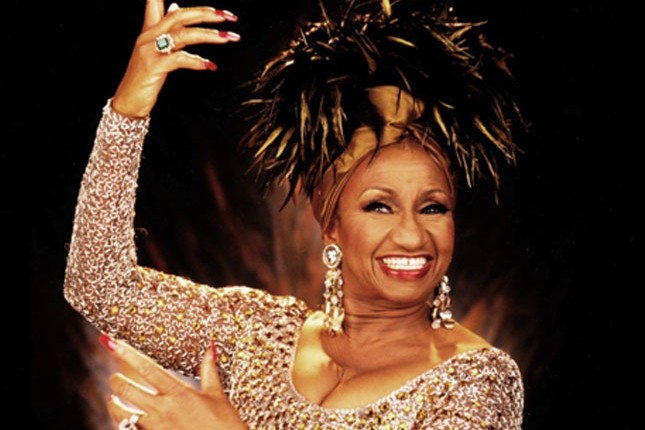